Structure of an Atom
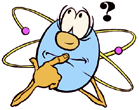 What are the fundamental particles of the atom?
Proton:  Particle with positive electrical charge (+1).
Electron:  Particle with negative charge (-1).
Neutron:  Neutral charge.
Particle Chart (Table O)
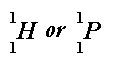 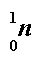 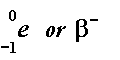 Atomic Mass
amu
1/12 of carbon-12 atom
Periodic Table

Example for Co
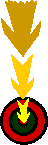 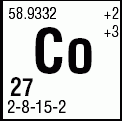 How do atoms differ?
Atomic Number:
 Number of protons
 If atom is neutral, atomic # = # of electrons
 Defines the element
6C
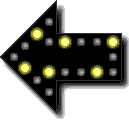 How do atoms differ?
Mass Number:
 Number of protons + neutrons 
 p+ + n0
Number of nucleons  particles in nucleus
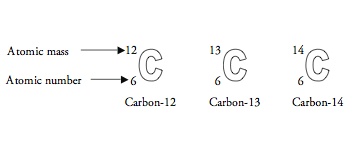 How do you find the number of neutrons?
Atomic mass – atomic number
p+ + n0  
         p+ 
How big is an atom?
Average atom has a radius of 1 X 10-8cm
100,000,000 atoms of Cu = 1cm

If you expand a Hydrogen atom to the size of an apple, the apple would expand to the size of the earth!
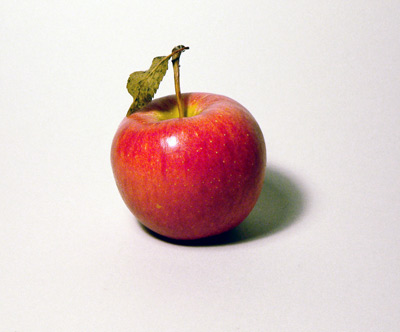 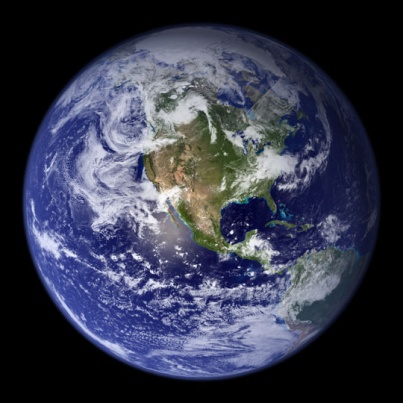 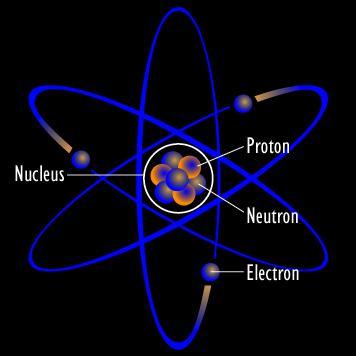 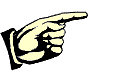 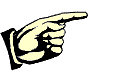 Molecular Mass
Sum of all the atomic masses in a molecule

 Example:
H2O
H2 X 1 =  2
O1 X 16 = 16
                        18 amu
CHEMICAL COMPOSITION SHORTHAND
# OF PROTONS
+
# OF NEUTRONS
MASS NUMBER
Cl
35
ATOMIC NUMBER
17
NUMBER OF PROTONS
NAME
SYMBOL
ATOMIC #
PROTONS
NEUTRONS
MASS #
ELECTRONS